GENERAL DIRECTORATE OF IMMIGRATION CONTROL AND VERIFICATION
BYLAWS TO THE IMMIGRATION ACT
VERIFICATION VISIT
BASIS FOR CONDUCTING A VERIFICATION VISIT
Article 92. The Institute shall conduct verification visits to verify that foreign nationals that are in national territory comply with the obligations established in this Act and its bylaws.The assumptions causing the Institute to conduct a visit are as follows:I. To confirm the veracity of the data provided during immigration procedures;II. When it is noticed that the approved period of stay of the foreign national in the country has expired; and III. To obtain the necessary elements to implement this Act, its bylaws and other applicable legal provisions, provided that the actions are justified.The authority to conduct verification visits shall be exercised ex officio, since these are matters of public order.The order for the verification visit should be issued by the Institute and should specify who is responsible for the visit and what staff has been designated to conduct the visit, as well as the location or area to visit, the person to be verified, the scope of the action, and applicable legal provisions that justify and cause it.
YES
The foreign national is placed at the disposal of the law:
An administrative immigration file is opened, including documentation which supports the verification visit that has been conducted.
Has the Immigration Act been violated?
A verification visit is ordered:
*Migration Verification Order
(duly justified, specifying the location to visit and the person to be verified).
*Specify who will be responsible for the visit and who will conduct the visit.
The respective process shall be substantiated until a resolution is issued.
The verification visit is conducted:
In accordance with instructions specified in the order.
In accordance with the law.
With full respect for human rights.
The resolution is executed.
Preparing a detailed record of the verification visit:
In the presence of 2 witnesses proposed by the person being verified.
An original of the verification order and a copy of the detailed record of the verification visit is provided to the verified person.
NO
A report and the detailed record are submitted to the immigration authority that issued the order.
Verification Visit
Immigration Control Action
The allegedly responsible person(s) is/are placed at the disposal of the Federal Attorney’s Office, whether national citizens or foreign nationals.
YES
DR identifies the specific locations to conduct the  immigration control action.
Are punishable behaviours identified through the immigration control actions?
A request for support from federal and/or municipal forces.
Official document and immigration control order.
Are they Mexican nationals?
The identity documents of all involved persons are reviewed.
NO
NO
YES
Transfer to the meeting point designated by the immigration authority to finalize logistics and operational details.
Deployment of immigration and support staff. 
Immigration control action at a control point at a highway, railway, or public area, as appro-priate.
Requests that the transport operator provide the required support.
A review is conducted to verify the migration status of foreign nationals in national territory.
Documents are returned.
Free movement of the passenger.
Are foreign nationals able to prove their regular stay in the country?
Shall be at the disposal of the Institute to resolve his/her migration status.
NO
YES
[Speaker Notes: Reducir el texto y aumentar el tamaño de la letra.]
THE PROCESS OF PLACING A PERSON AT THE DISPOSAL OF RELEVANT AUTHORITIES
BRINGING A PERSON BEFORE THE AUTHORITIES
Differences
PROCEDURE OF INM TO DETECT, IDENTIFY, AND ASSIST VICTIMS OF A CRIME
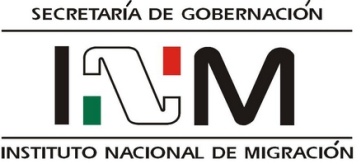 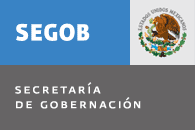